Fig. 1 The range of reproductive wolf packs (Aronson et al. 2001) and reindeer husbandry region of Fennoscandia, and ...
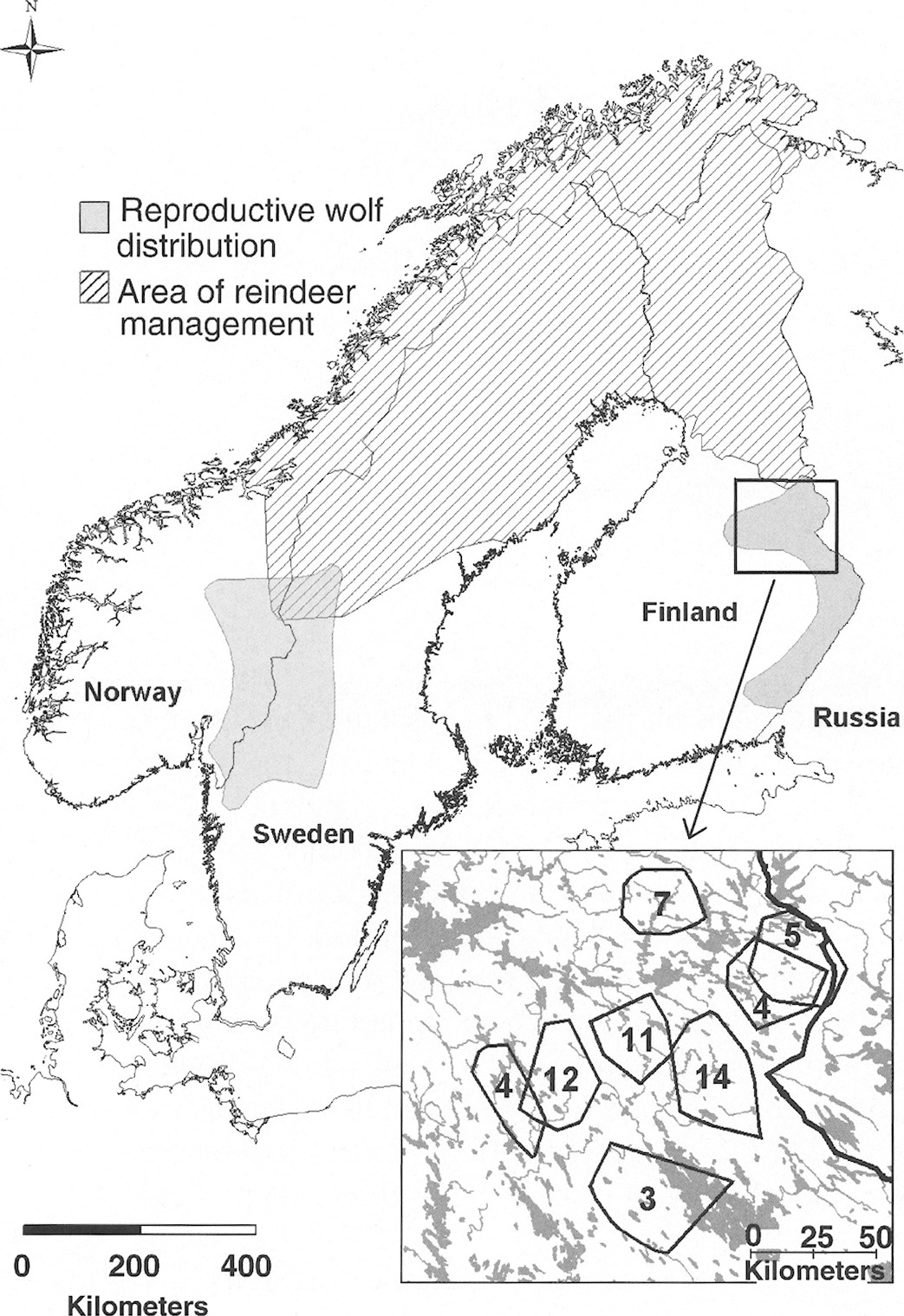 J Mammal, Volume 87, Issue 2, 21 April 2006, Pages 281–286, https://doi.org/10.1644/05-MAMM-A-061R2.1
The content of this slide may be subject to copyright: please see the slide notes for details.
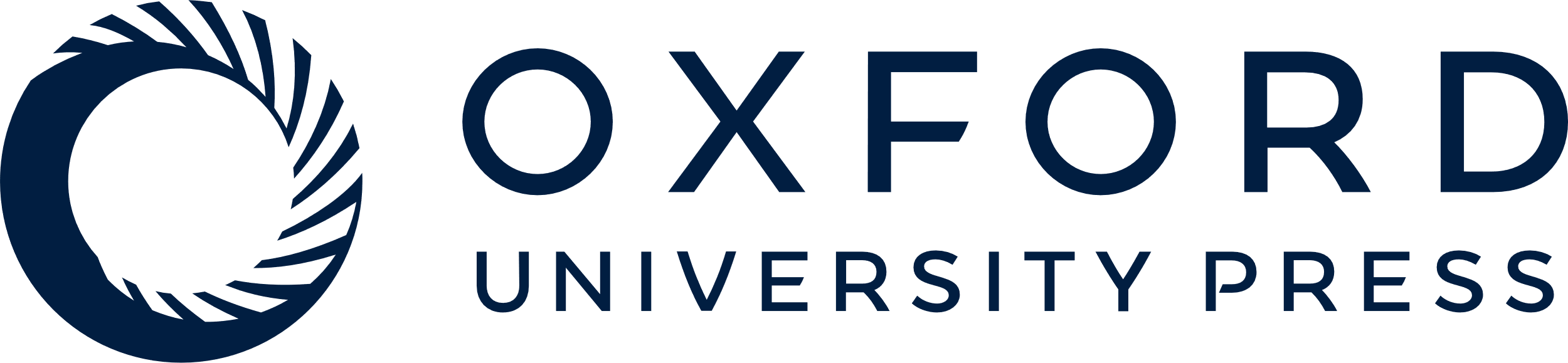 [Speaker Notes: Fig. 1 The range of reproductive wolf packs (Aronson et al. 2001) and reindeer husbandry region of Fennoscandia, and wolf territories (as 100% multiple convex polygons) in the study area with number of wolves radiocollared.


Unless provided in the caption above, the following copyright applies to the content of this slide: © 2006 American Society of Mammalogists]
Fig. 2 Month of wolf departures from their home territory, Finland, drawn for wolves that were estimated to be pups ...
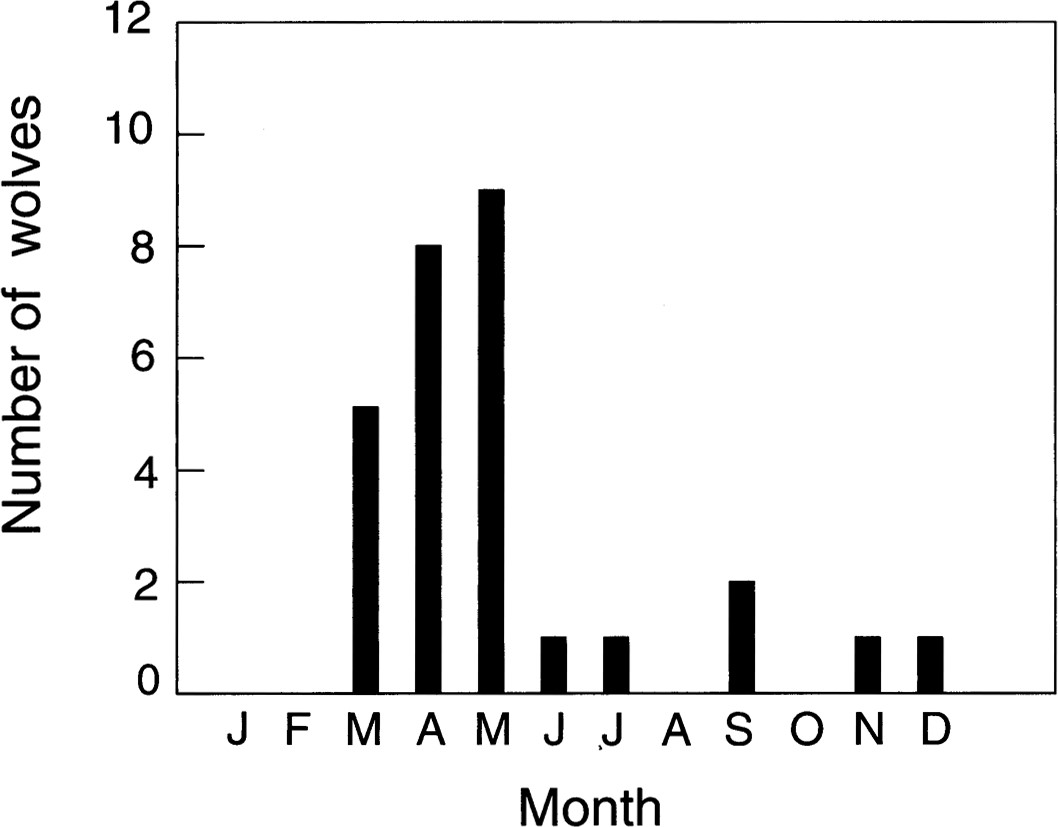 J Mammal, Volume 87, Issue 2, 21 April 2006, Pages 281–286, https://doi.org/10.1644/05-MAMM-A-061R2.1
The content of this slide may be subject to copyright: please see the slide notes for details.
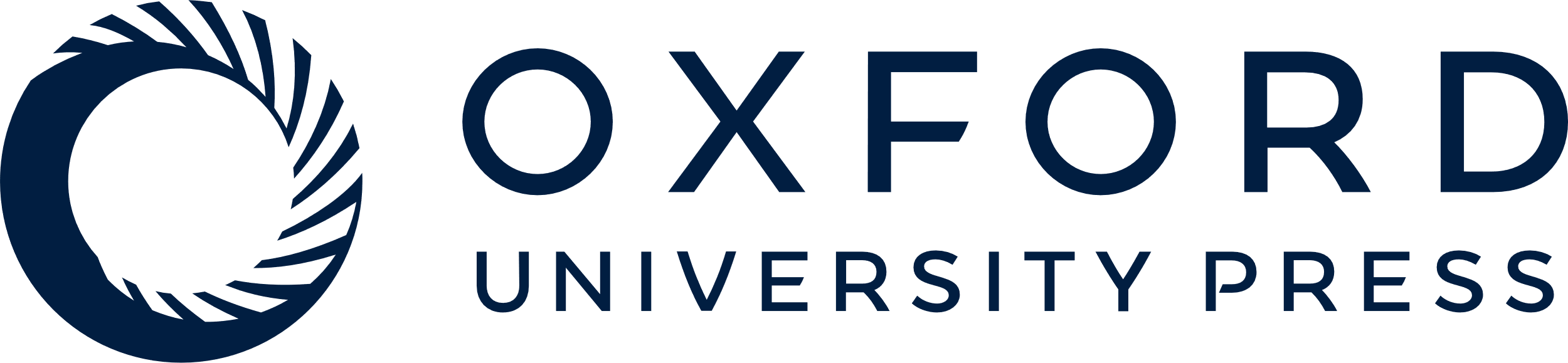 [Speaker Notes: Fig. 2 Month of wolf departures from their home territory, Finland, drawn for wolves that were estimated to be pups when captured (2000–2004).


Unless provided in the caption above, the following copyright applies to the content of this slide: © 2006 American Society of Mammalogists]
Fig. 3 Estimated age of wolves at departure from home territory, Finland, drawn for wolves that were estimated to be ...
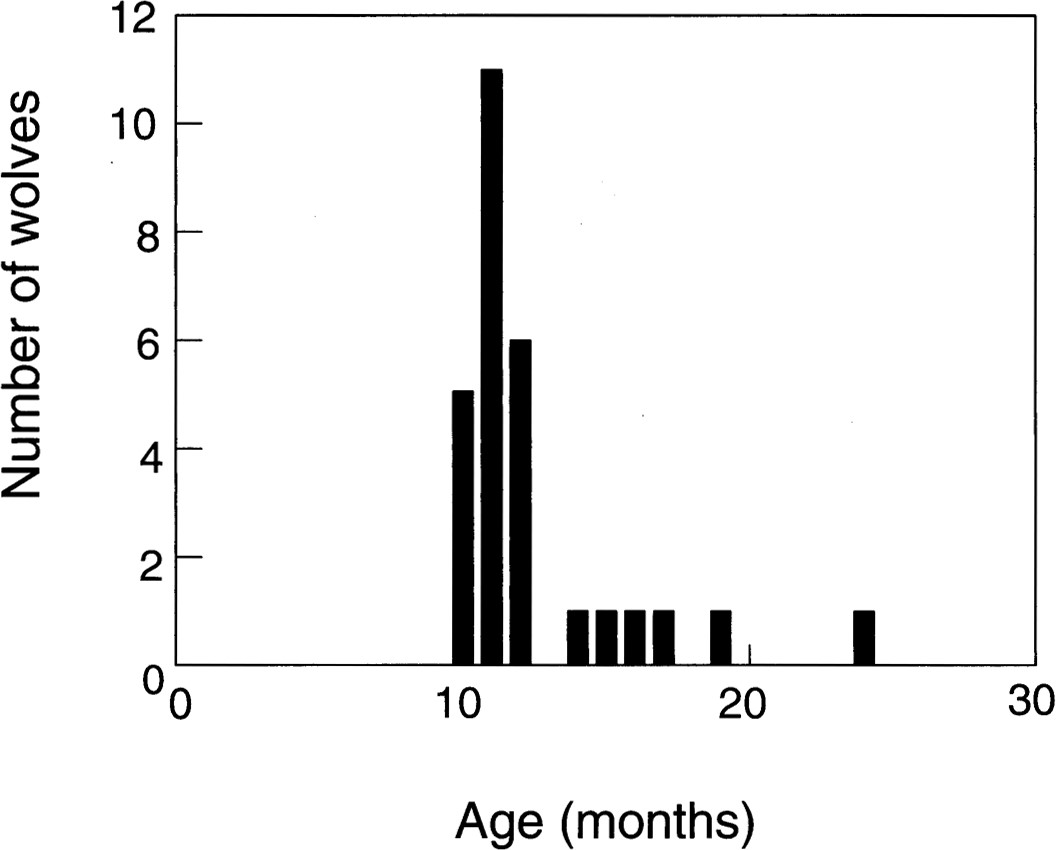 J Mammal, Volume 87, Issue 2, 21 April 2006, Pages 281–286, https://doi.org/10.1644/05-MAMM-A-061R2.1
The content of this slide may be subject to copyright: please see the slide notes for details.
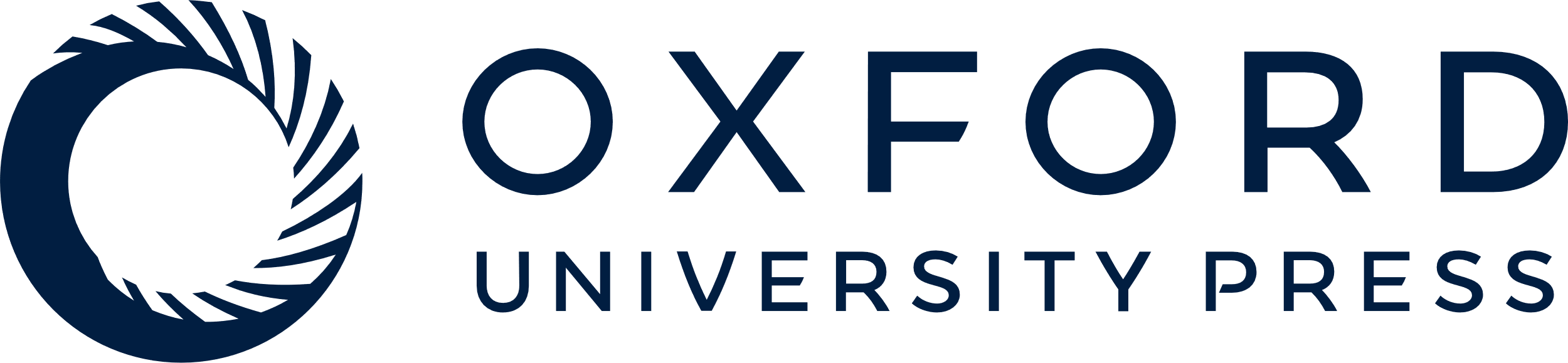 [Speaker Notes: Fig. 3 Estimated age of wolves at departure from home territory, Finland, drawn for wolves that were estimated to be pups when captured (2000–2004).


Unless provided in the caption above, the following copyright applies to the content of this slide: © 2006 American Society of Mammalogists]
Fig. 4 Dispersal of wolves in Finland, 2000–2004. Squares indicate territories where wolves were fitted with ...
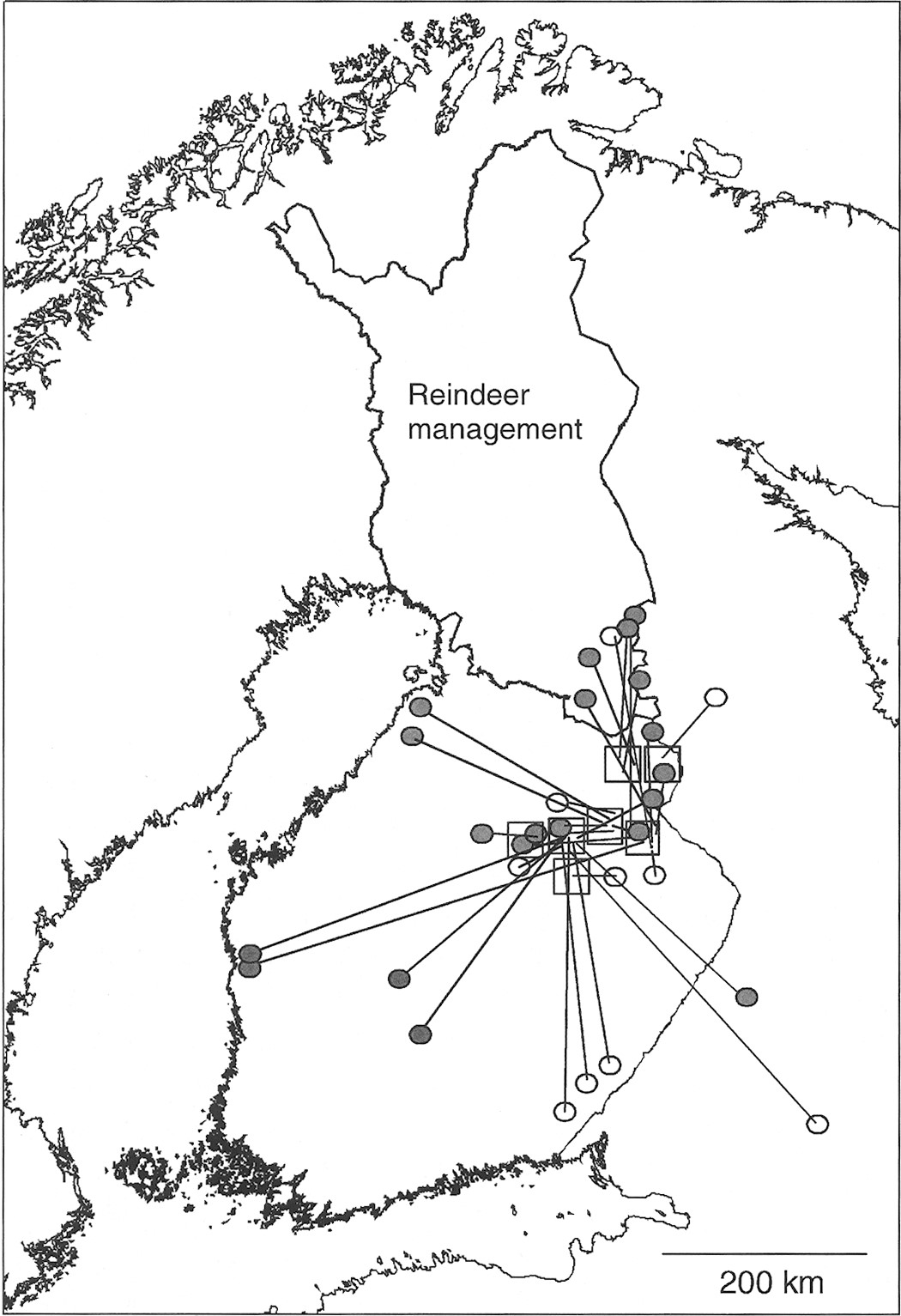 J Mammal, Volume 87, Issue 2, 21 April 2006, Pages 281–286, https://doi.org/10.1644/05-MAMM-A-061R2.1
The content of this slide may be subject to copyright: please see the slide notes for details.
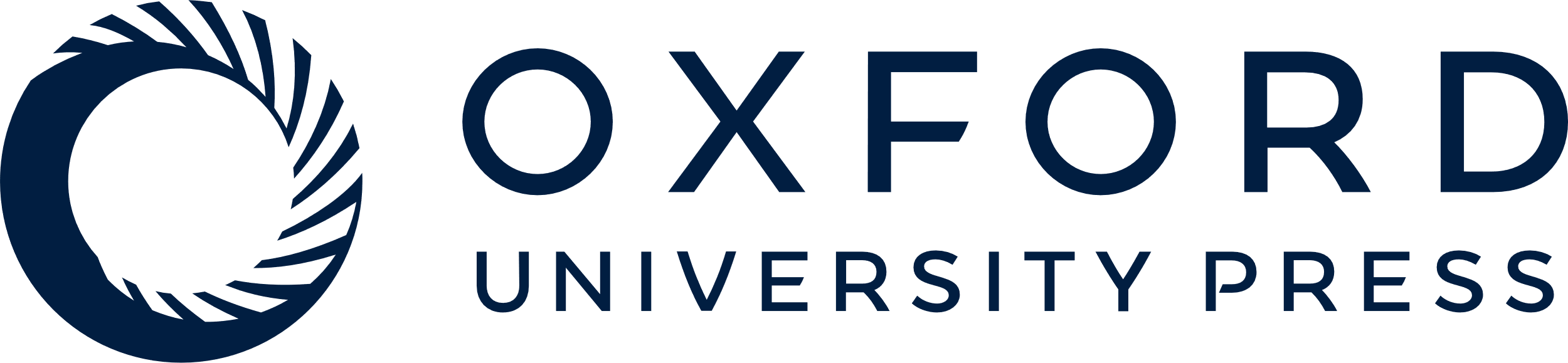 [Speaker Notes: Fig. 4 Dispersal of wolves in Finland, 2000–2004. Squares indicate territories where wolves were fitted with transmitters, black circles indicate defined and assumed new territories, and open circles delineate the last location or site of death for cases in which establishment of the new territory was not apparent.


Unless provided in the caption above, the following copyright applies to the content of this slide: © 2006 American Society of Mammalogists]